Northwestern University Collaborative Learning and Integrated Mentoring in the Biosciences(CLIMB) program
http://www.northwestern.edu/climb/resources/written-communication/index.html
NIH Grant and Dissertation Proposals
Aims Pages, Part 1: Rhetorical Patterns
Aims Pages, Part 2: Specific Aims
Understanding NIH Review Criteria
NIH Grants: Analyzing the "Big Structure" of a Funded Proposal
NIH Grants: Exploring the "Significance" and "Innovation" Sections
NIH Grants: Analyzing the "Approach" Section
Rhetorical patterns in Specific Aims Introductions
What is the big picture for the research? Why is it important?
General Context and Significance
Narrowing Context
What is known and accepted on this topic, in this area?
Your research contribution
How did your own work contribute to this knowledge?
Complication
What is the central problem/question to be addressed?
Long Term/Broad Goals
What are the overarching goals of your research program?
Specific and Narrow Research Goals
What specific goals will this particular project attain?
Clearly articulate your hypothesis, showing how it derives
from the considerations above
Hypothesis clearly stated
Literature/preliminary results supporting hypothesis
Justify the hypothesis with literature/preliminary data
Qualifications stressed
Why are you particularly well suited to test the hypothesis?
State the specific aims in a logical sequence and connected
to the hypothesis, each aim built on a sub-hypothesis
Specific Aims
Conclusions: Innovation, Impact and Translation
Briefly mention the importance/innovation of the project
Rhetorical pattern in Specific Aims introduction
Specific and Narrow Research Goals
General Context and Significance
Long Term/Broad Goals
Narrowing Context
Your research contribution
Hypothesis clearly stated
Complication (=what is the central problem/question?)
Literature/preliminary results supporting hypothesis
Long Term/Broad Goals – impact - translation
General Context and Significance
Specific and Narrow Research Goals
Complication (=what is the central problem/question?)
Hypothesis clearly stated
Narrowing Context
Literature/preliminary results supporting hypothesis
Your research contribution
Qualifications stressed
Qualifications stressed
Specific Aims
General Context and Significance
What is the logic flow of your hypothesis?
Is each aim an elaboration of one or a few elements, in the logic flow of your hypothesis?
Does each aim have its own sub-hypothesis, explicitly or implicitly clear?
Does each aim have a specific outcome? In other words, are the expected results clear to the reader?
Narrowing Context
Your research contribution
Complication
Long Term/Broad Goals
Specific and Narrow Research Goals
Hypothesis clearly stated
Literature/preliminary results supporting hypothesis
Qualifications stressed
Specific Aims
Does the conclusions section articulate the broader impact of the research, its innovation and potential translation?
Conclusions
Characteristics of Specific Aims
Logically developed and coherent to the overall hypothesis
Each aim explores a sub-hypothesis within the overall hypothesis
Aims are independent of one another (avoid “linear” structure)
Aims clearly address the sub-hypotheses, and are designed to provide unambiguous and interpretable results
Aims are within the expertise of the research team: include a paragraph explaining why your research team is optimally qualified for the work proposed
Aims utilize unique or particularly appropriate models and state-of-the-art approaches or techniques
Conclude Specific Aims page with a statement about significance, innovation, broad impact and translational potential
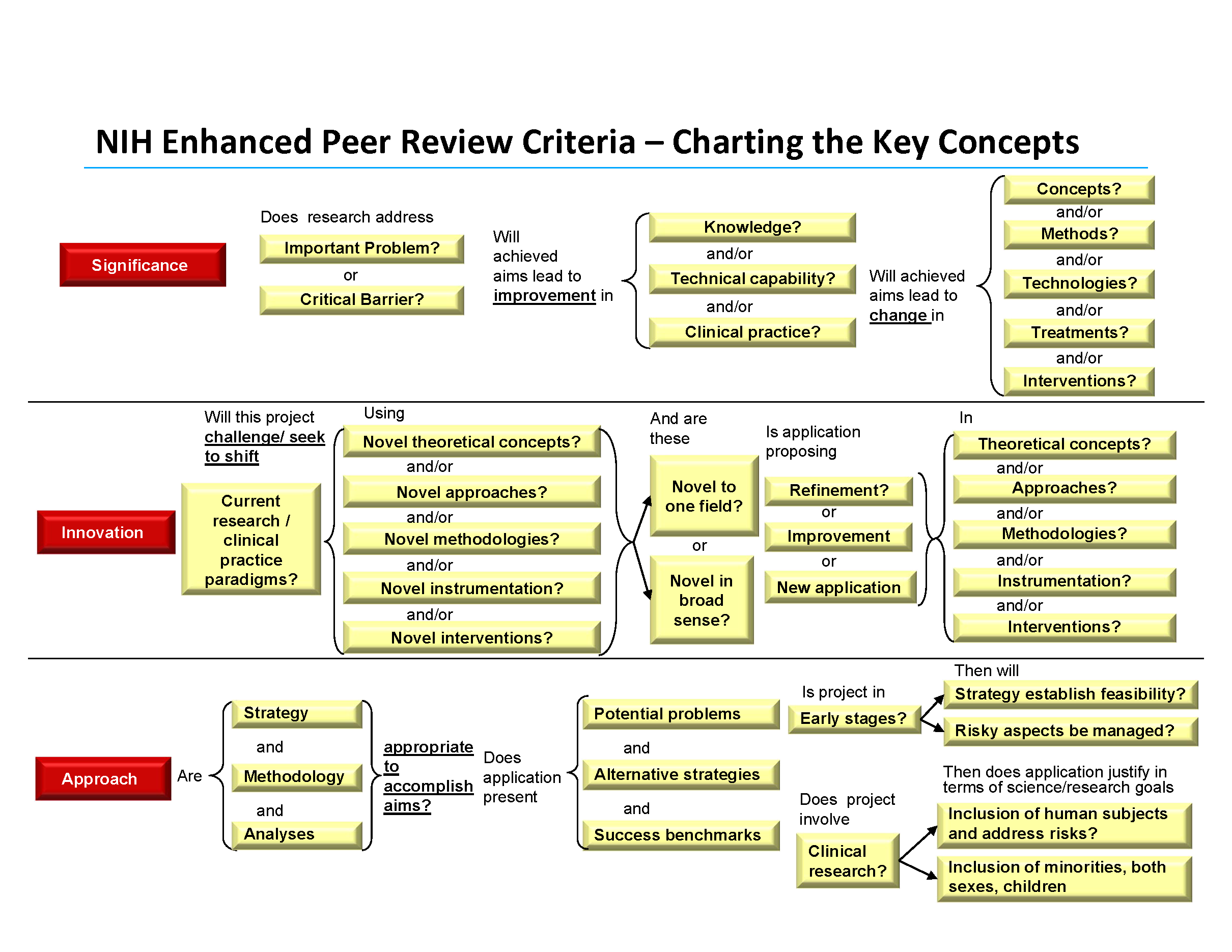